March 1, 2018
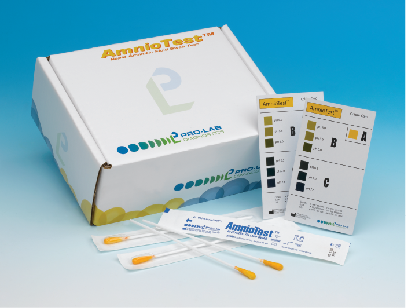 ™
AmnioTest
Nitrazine Testing
Objectives
Complete this education
Understand procedure
Complete quiz
Complete quiz yearly
Point of Care Testing (POCT)
Requirements of Accreditation Canada indicate:
All healthcare professionals who perform POCT require an education session, quiz and yearly review
POCT performed at a bedside with the result leading to possible change in the care of the patient requires the hospital to monitor this practice
AmnioTest™ Nitrazine Swab
Is a pH-based sterile swab to aid in detecting rupture of amniotic membrane in pregnant women used by qualified medical personnel ONLY
The swab is impregnated with nitrazine yellow dye.  When brought into contact with the upper vagina, the swab absorbs the fluid and develops a colour which correlates with the pH of the absorbed fluid (pH ranges from 5.0 to 7.5)
AmnioTest™ Nitrazine Swab
Ensure the expiry date has not been reached. The expiry date is listed on the packaging of the swab.  DO NOT use if expired.
Procedure
Remove swab from protective sleeve (keep swab tip dry away from any liquid)
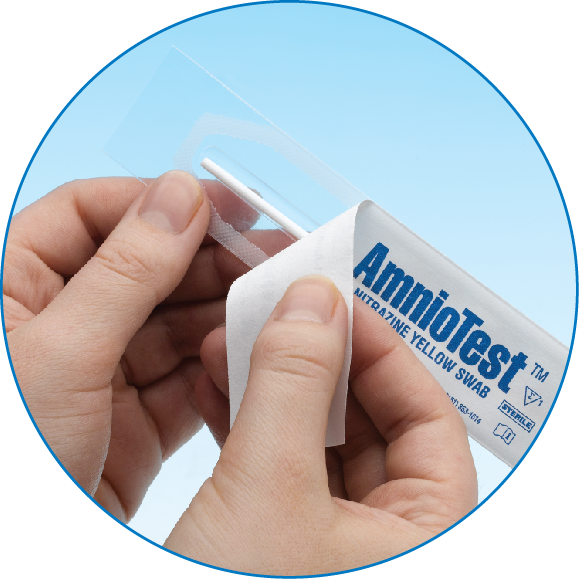 Procedure
Part the labia and carefully insert the swab into the vagina
Ensure swab tip comes into contact with upper vaginal tissue (posterior vaginal fornix and external cervical os)
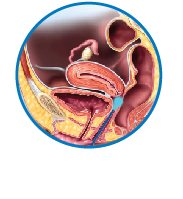 Do not use on peri-pad ***
Procedure
Allow tip to remain in contact with upper vaginal tissue x 15 seconds
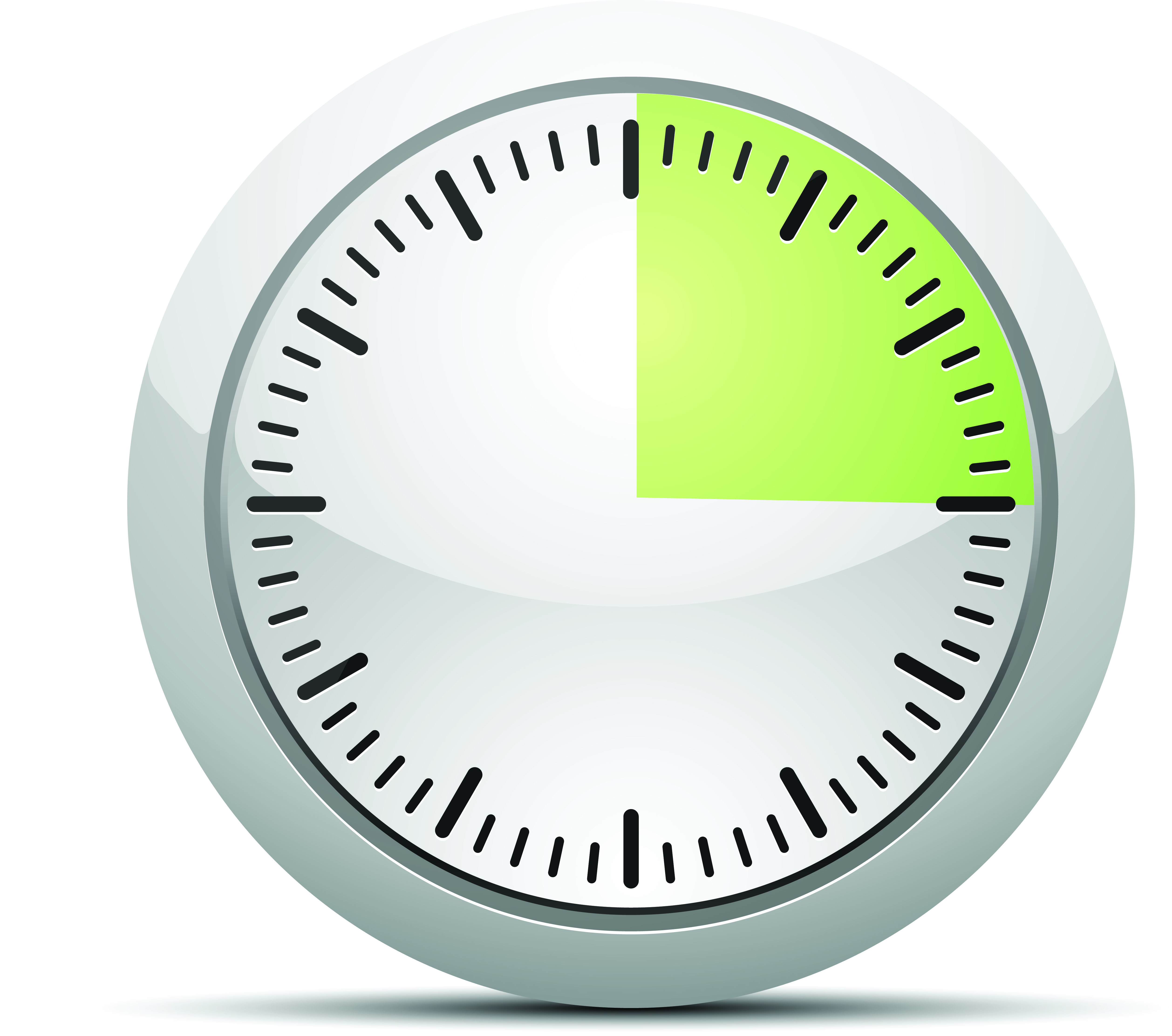 Procedure
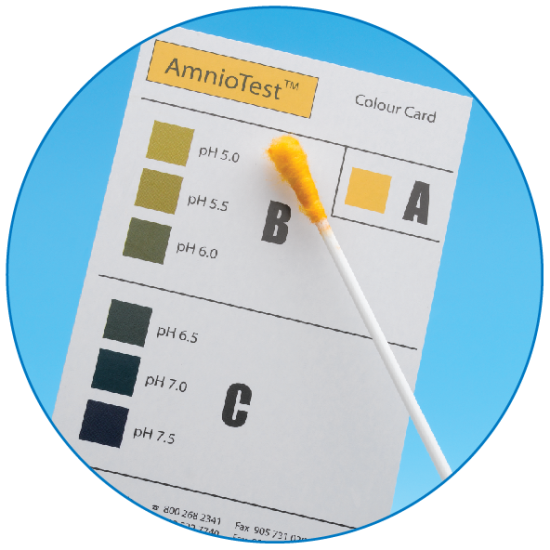 Carefully remove swab from vagina and immediately examine colour with AmnioTest™ colour card
Interpretation of Results
Determine if predictive pH result as positive (possible membrane rupture) or negative (intact)
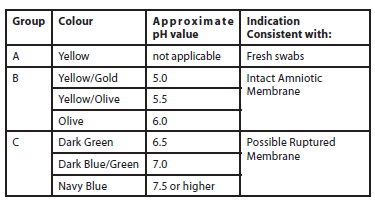 Interpretation of Results
Interference with interpretation of results can occur if swab comes into contact with
Blood
Semen
Infections of vagina
Antibiotic therapy
Document
On the Obstetrical Assessment Record OAU/Triage
Name of person completing test, lot number, and result (+ or -)
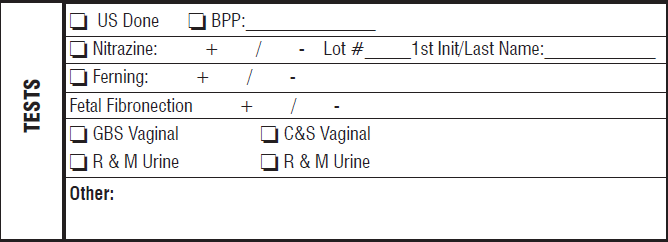 Reference
Product Code PL.901
Health Canada Approved Instructions For Use:
Retrieved January 4, 2017 from: www.Pro-Lab.com
QUIZ
Answer the next 5 questions
Must obtain 80% to pass
If you do not pass – please see Clinical Educator for further direction
Question 1
Q: When obtaining a swab for use, what important piece of information should be inspected beforehand?
The colour of the packaging
The expiry date
The company’s logo
The company’s phone number
Question 2
Q: How long should the swab remain in contact with the upper vaginal tissue?
5 seconds
10 seconds
15 seconds
30 seconds
Question 3
Q: What can interfere with the interpretation of the result?
Blood
Semen
Bacterial vaginosis
All of the above
Question 4
Q: The swab displays a dark blue/navy colour after use.  What does this mean?
Possible ruptured membrane
Intact membrane
Swab is bad. Test should be repeated.
None of the above.
Question 5
Q: When the Obstetrical Assessment Record is being completed, what information must be included?
Your name, result, time
Your name, lot number, time
Your name, date, time
Your name, lot number, result
Congratulations!
You have completed the quiz!
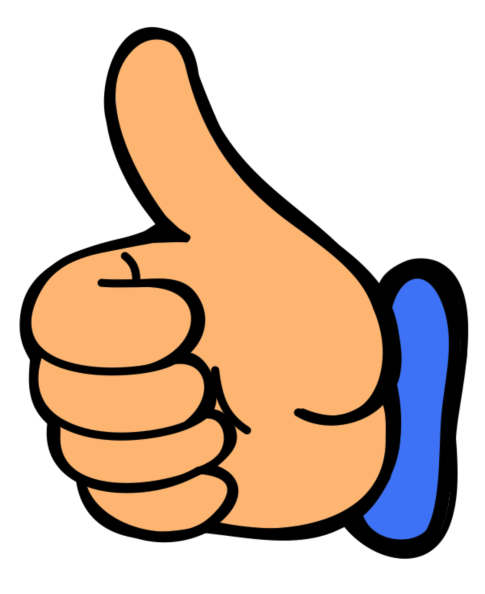